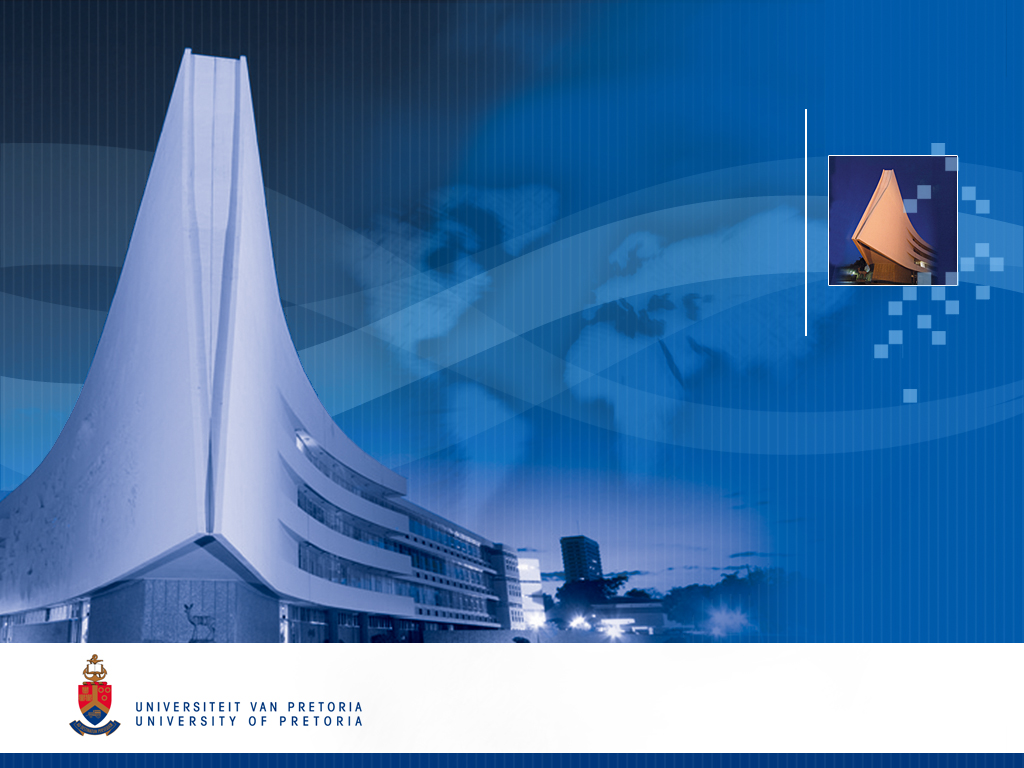 The impact of institutions on energy supply capacity
Alanda Venter and Roula Inglesi-Lotz
IAEE Online 2021 Conference
7 June 2021
Alandav@mweb.co.za
Roula.inglesi-lotz@up.ac.za
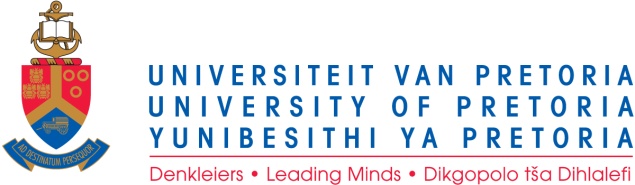 1
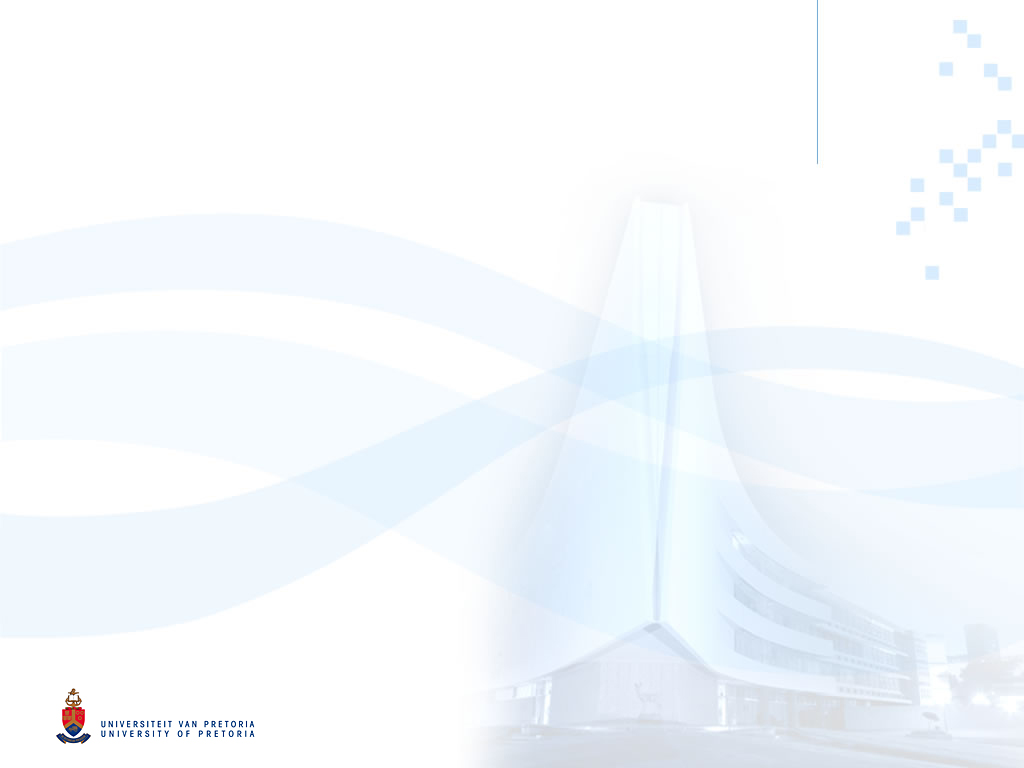 Introduction
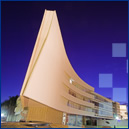 Energy availability and generation
Understanding factors – imperative towards sustainable transition
United Nations Sustainable Development Goals
Energy sectors - Institutional Quality – Electricity generation capacity
Different markets and supply mixes – Holistic policy suggestions
Institution's impact (Acemoglu, Johnson, & Robinson, 2005)
Economy institutions – Economic outcomes
Society structures and allocation
Factor accumulation, innovation and allocation
Inefficient allocation
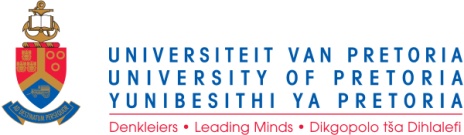 2
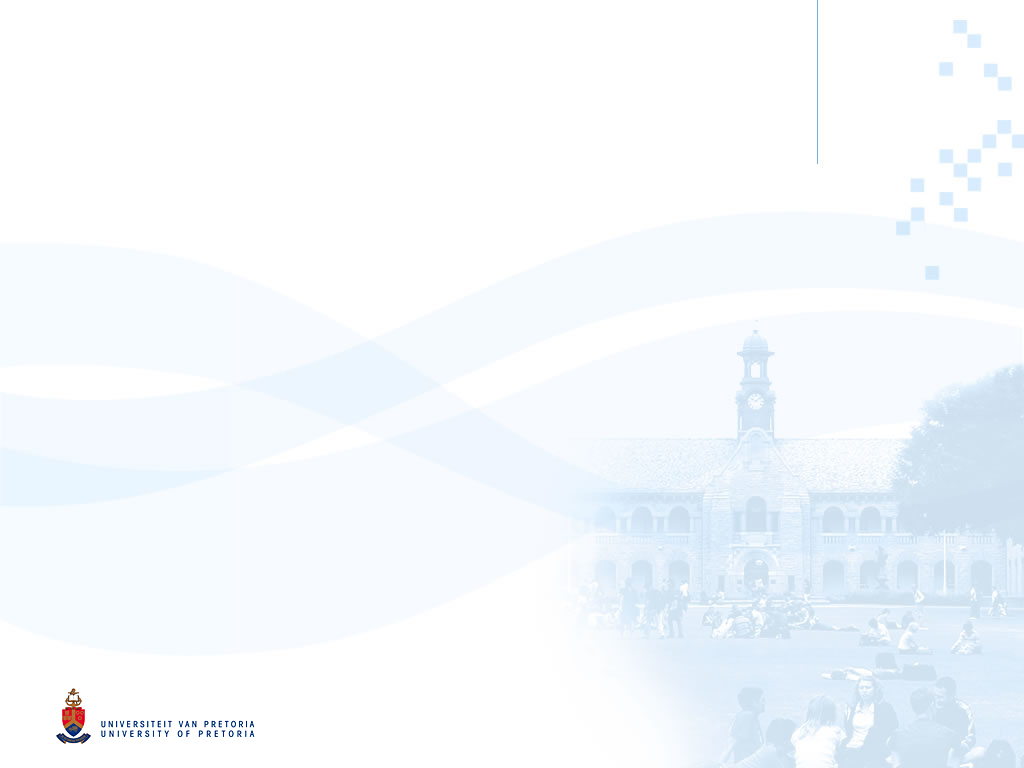 Defining Institutions
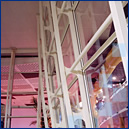 Acemoglu et al., (2003) defines institutions as
 “a cluster of social arrangements that include constitutional and social limits on politicians’ and elites’ power, the rule of law” as well as “strong property rights enforcement”
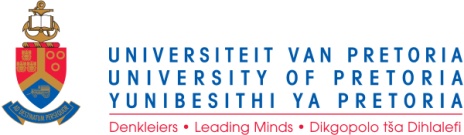 3
Purpose
Estimate, exam and compare the impact of various institutional factors on electricity generation capacity 
20 Countries – Selected IEA countries along with Chile, Colombia and Israel
Time period: 2003 to 2018 – Panel data set
Quality of institutions effect stability of markets
The results will:
 provide insights  for policy makers to improve certain institutional factors 
along with organisations in the electricity generation sector 
to ensure reliable and sustainable electricity supply for the future.
4
Literature review
Political powers – conflicting interests
Two reasons for inefficient institutions:
Failure to commit (Acemoglu, Johnson, & Robinson, 2005; Andersson & Lindvall, 2018; Carnegie, 2014)
Secure property rights and enforcement of law
Political losers: 
Elites desire to protect political power
Income, rent and privileges
Energy sector and corruption
Availability of resources
Oversight of government
Rent seeking possibilities
5
Aspects of Institutional quality
Property rights and energy sector
Investor and secure property rights, rule of law
Political institutions can affect individuals through property rights:
“a government that is powerful in terms of ensuring the formation and execution of property rights is also powerful when violating the same right. A government which enjoys monopoly rights leaves its citizens open to abuse, so it is vitally important that property rights should be limited for the government by means of protective laws for individuals”
6
Data and Methodology
Six out of ten institutional variables
Dependent variable: Electricity generation capacity
Control variables:
GDP
Price of electricity
Electricity consumption
Population
Financial development
Data Sources
World Governance indicators, Transparency International, Economic Freedom index, IEA, OECD, World Development Indicators
Institutional variables:
Property Rights
Corruption Perception
Voice and Accountability
Government Efficiency
Rule of law
Regulatory quality
7
Model specification
8
Results
10 Countries insignificant, 8 Negative and significant countries
Higher quality – higher social wealth and efficiency
Improved quality – improved efficiency, innovation, improved technology and industrial development
Early days of country development vs later
9
Results
10
Results
Higher perception score - less corruption perceived
For four countries it is negative and significant
Stabilizing markets
For seven countries it is positive and significant 
Stabilizing market – capacity and investors
Nine insignificant countries
11
Results
12
Results
Assisted with environmental, social and governmental issues
10 countries insignificant
Five countries negative and significant
Five countries positive and significant
Efficiency gains – market structure – institutional quality
13
Results
14
Results
Government efficiency can be defined as the quality of services yielded to the public
Public funds and projects
Four countries positive and significant
Six countries negative and significant
10 countries insignificant
15
Results
16
Results
Quality of legal system – equity and resource allocation
Effective legal system – good governance and decrease corruption
Eight countries negative and significant
Two countries positive and significant
10 countries insignificant
17
Results
18
Results
How effective the government can promote private sector development  - Market failures
Five countries positive and significant
Seven countries negative and significant
Eight countries insignificant
19
Results
20
Overall Result
No patterns – predict which countries will be affected by certain types of institutions 
At least 10 countries effected each institution
Institutional quality - Market structure - stabilization of markets
Increasing or decreasing the effectiveness of electricity generation capacity
21
Conclusion
Efficient institutions vs inefficient institutions
Policy recommendations
Credibility and stability
Severity of impact
Consider whether the policy effects stability of market
Policies should assist institutions to intergrade with each other – rule of law and corruption
The effect institutional factors have on the electricity generation capacity
Institutional progress can assist with sustainable transition forward
22